Pr 4:26  “Ponder the path of thy feet,  and let all thy ways be established.”
kûn: prepared
Biblical Principles are like a compass that help “prepare” us on the path of God’s Will.
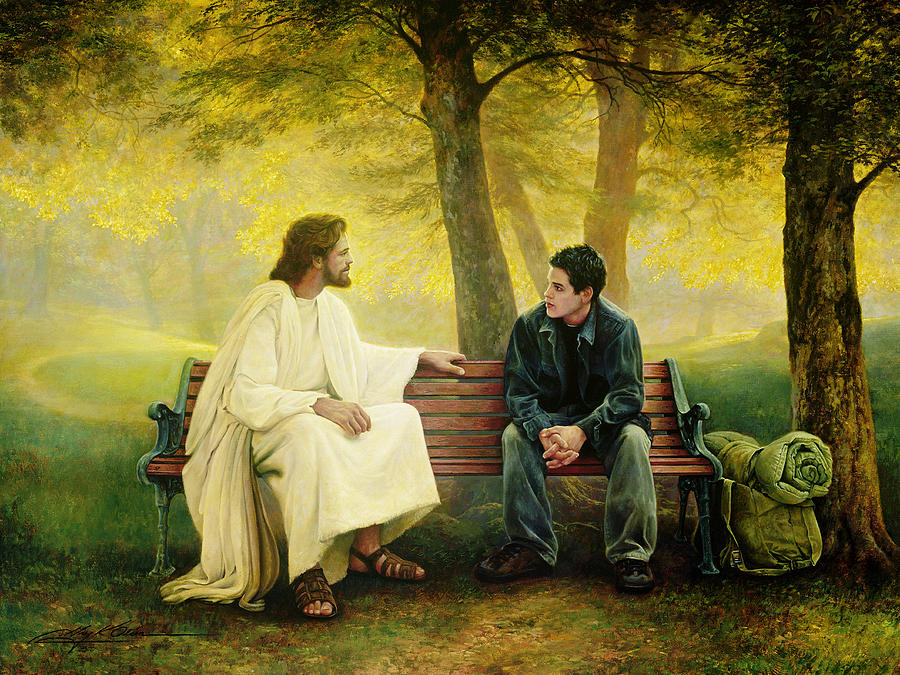 Greg Olson
Principles for Powerful Living
Principles for Powerful and Productive Living.
Principle 1:  The Passion Principle! 
Col. 3:16  “Let the word of Christ dwell in you richly in all wisdom teaching and admonishing one another…with Grace in your hearts.
 17 …And whatsoever ye do in word or deed, 
do all in the name of the Lord Jesus,
giving thanks to God and the Father by him…
23  And whatsoever ye do, do it heartily,
as to the Lord, and not unto men; 
24  Knowing that of the Lord ye shall receive
 the reward of the inheritance:
for ye serve the Lord Christ.” ”
The antithesis of Passion is Apathy.
(lack of interest, enthusiasm, or concern)
1. Symptoms of Apathy include:
 A. Self Reliance  (Rev. 3:17; Pr. 22:3-5)
 B. Spiritual Blindness (Rev. 3:17; Mt 13:13-15)
 C. Scorning (dismissing) Godly Counsel.  
                 (Rev 3:18; Pr. 1:23-32)
2. Some causes/complications of Apathy:
A. Entropy  (Rev. 1:12,13; 2:4; 3:15-21) 
B. Gravity (Mt. 6:19-33; 2 Tim 4:10)
C. Appetite (Col. 2:8-10; 1 Jn 2:15,16; Phil. 3:18-19)
D. Poison  (1 Jn 1:6-10; 1 Cor 11:30-31)
“For this cause (sin) many are weak 
and sickly among you…”
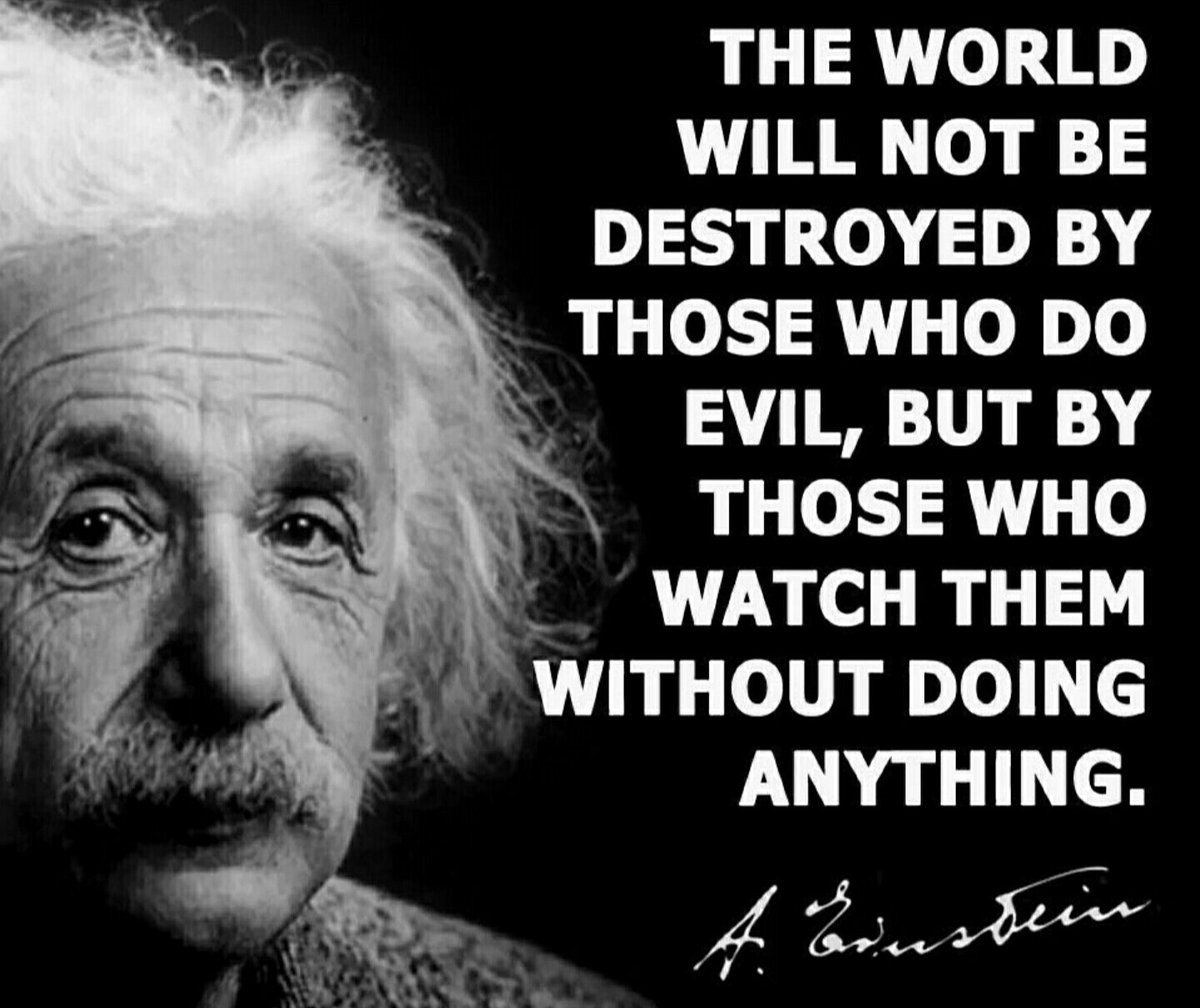 “The world will not be destroyed by those who do evil;
But by those who watch them without doing anything.
Solutions to Spiritual (Relational) Apathy
1. Recognition
   A. Of our Role (our actual condition) 
  Rev 2:4   “… thou hast left (forsaken) thy first love.” 
  Rev. 2:5 “Remember (mnēmoneu’ō: exercise the mind)
         from whence thou art fallen”   
         God didn’t drop us or drive us off; 
              we drifted away!
Solutions to Spiritual (Relational) Apathy
1. Recognition/ Remembrance
   A. Of our Role (our actual condition) 
   B. Of our “Royalty”.  (1 Pt 2:9)
 “ye are a chosen generation, a royal priesthood,
(basil’eus: Kingly, from basis: foundation of power)
an holy (hagios: sacred, consecrated) nation, 
a peculiar people…” (peripoi’ēsis: purchased,
 preserved, & precious!)
1. Recognition/ Remembrance
      Of our Role         Of our “Royalty”.  (1 Pt 2:9
   C. Of our Responsibility. 1 Pt 2:9 “…that ye     
   should shew forth the praises of him who hath called 
    you out of darkness 
10  Which in time past were not a people, but are now the people of God: …11  Dearly beloved, I beseech you as strangers and pilgrims, abstain from fleshly lusts,
 which war against the soul;”
into his marvellous light:
1. Recognition/ Remembrance
    C) Of our Responsibility. Eph. 5:1,2   
     “Be ye therefore followers of God, as dear children; 
And walk in love, as Christ also hath loved us, 
and hath given himself for us …
8  For ye were sometimes darkness, 
but not are ye light in the Lord.
  Walk as children of light!”
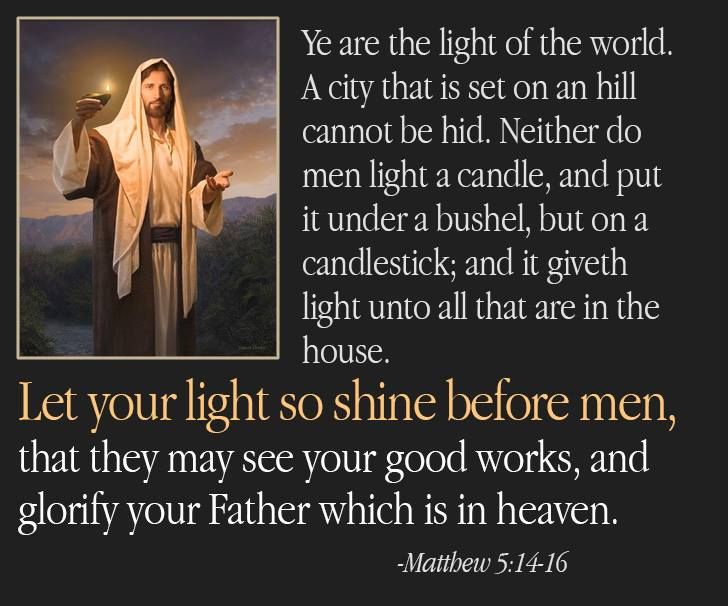 Solutions to Spiritual (Relational) Apathy
1. Recognition of:
   A. Our Role   B. Our Royalty   C. Responsibility
   D. Of the Road back! Rev. 3:18  “I counsel thee to
   …anoint thine eyes with eyesalve, that thou mayest see.” 
1) Irritation often precedes Illumination
Gal 4:16  “Am I therefore become your enemy,
                because I tell you the truth?”
John 3:19; 2 Cor. 4:4-6 and 2 Pt 1:5-9
Solutions to Spiritual (Relational) Apathy
1.  “Remember from whence thou art fallen: 
 2.  Repentance. “and Repent” Re.2:5
    A.  Rebuke often precedes Repentance
3:19 “As many as I love, I rebuke and chasten.
 Be zealous therefore and repent”    
1) Metanoe’ō: to think differently, reconsider.
   (Morally to feel compunction)
2 Cor 7:10 “Godly sorrow worketh repentance”
Repentance. “and Repent” Re.2:5 
   B. Sincere Repentance is necessary for 
        genuine reconciliation    (1 Jn 1:5-10)
“God is light, in Him is no darkness at all.
6  If we say that we have fellowship with him, and walk in darkness, we lie, and do not the truth: 
But if we walk in the light, as he is in the light, we have fellowship one with another, 
and the blood of Jesus Christ his Son
 cleanseth us from all sin.”
Rev 2:5  “Remember…Repent…
 3. Repeating vs 5 “and do thy first works” 
 A. “Do” (poieo: to bring forth, commit to)
 B. “First” protos: foremost {in time, place or importance}
1)    Mt 6:33 “seek ye first the Kingdom of God,
And His righteousness, 
and all these things shall be added unto thee”
   2) Contrast with those in Phil 3:14 “Who mind 
        (phroneo: value, regard) earthly things”
C.  Repetition is the key to learning and the  
       mark of learned/developed discipline.
1) Our daily decisions/actions develop our disciplines 
          and determine our destiny.  Pr 16:3
“Commit thy works unto the LORD, 
              (gālal’: to roll on, commit to, trust)
and thy thoughts 
(Maḥashābâ’: plans, purposes, imagination)
shall be established.” 
(kûn: prepared, appointed)
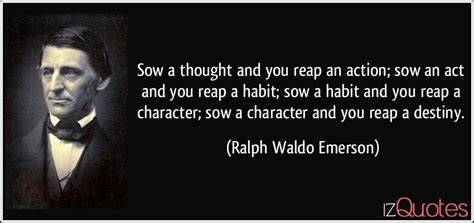 “Sow a thought and you reap an action; sow an act and you reap a habit; 
sow a habit and you reap a character; sow a character 
and you reap a destiny.”
2)  You can’t be a “disciple” without discipline.
   Luke 14:33 “So likewise, whosoever he be of you that forsaketh not (Apotas’sōmai: arrange in order)
            all that he hath, 
Where does God fit in your “arranged order”?
34 Salt is good: but if the salt have lost his savour, wherewith shall it be seasoned?
35  It is neither fit for the land, nor yet for the dunghill; but men cast it out. 
He that hath ears to hear, let him hear.”
he cannot be my disciple.
Where does God deserve to place in your “arranged order”?
Col 1:16-18 “For by him were all things created, 
      all things were created by him, 
And he is before all things, 
and by him all things consist. 
 And he is the head of the body, the church: 
who is the beginning, the firstborn from the dead; 
that in all things he might have the preeminence.”
Proteuo: from Protos…FIRST!  Ex. 20:3; Mt. 22:37
and for him:
Which of these is God’s Spirit trying to get you to focus on?
“Remember from whence thou art fallen
 and Repent  (Reconsider)
And do (repeat) thy first works!
What are the consequences for ignoring Him?
“or else I will come unto thee quickly, 
and will remove thy candlestick out of his place,
 except thou repent.”
Another word for Repeating is Renewal!
This is the heart of God! Rev. 21:5  “Behold I make all things new!
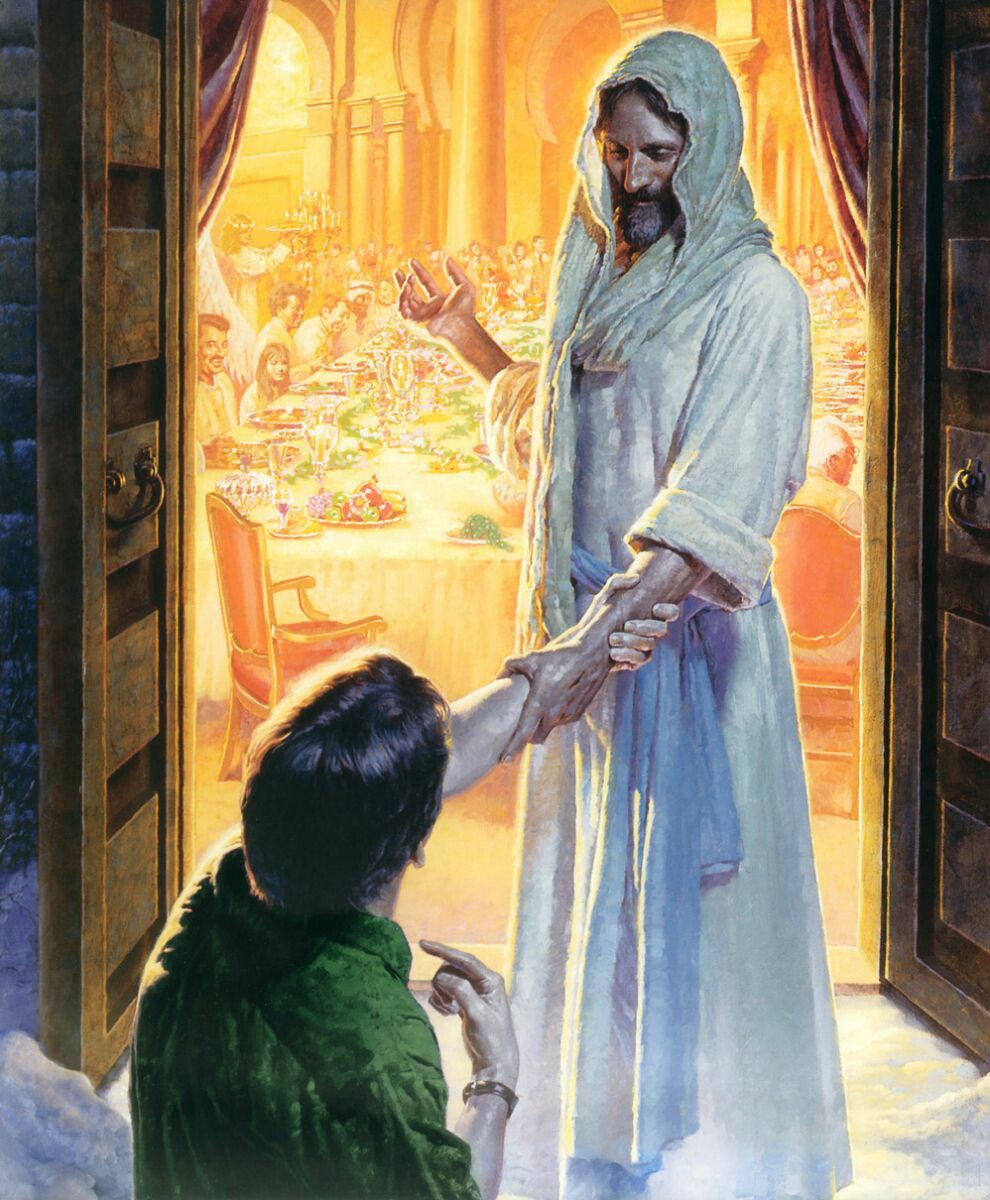 6  It is done! I am Alpha and Omega.. I will give to him that is athirst the fountain of the water of life freely.
7  He that overcometh shall inherit all things; 
and I will be his God, 
and he shall be my son.”
David (1 Sam. 13:14; Acts 13:22) experienced this!
 Ps 51:6-9 “thou desirest truth in the inward parts: and in the hidden part thou shalt make me to know wisdom. 
Purge me with hyssop, and I shall be clean: 
wash me, and I shall be whiter than snow.
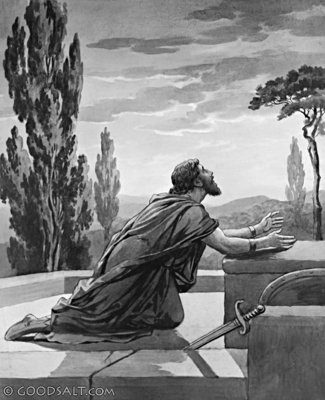 Make me to hear joy and gladness;
 that the bones which thou hast broken may rejoice. 
Hide thy face from my sins, 
and blot out all mine iniquities.”
Ps 51:10-13 “Create in me a clean heart, O God;
 and renew (ḥādash’: rebuild, repair)
a right (kûn: prepared, ready) spirit within me. 
Cast me not away from thy presence; 
and take not thy holy spirit from me. 
(Remember Saul?   1 Sam. 16:14) 
Restore unto me the joy of thy salvation; 
and uphold me with thy free spirit.
Then will I teach transgressors thy ways; 
and sinners shall be converted unto thee. “
(See Eph. 4:30)
Application: 
1) Renewal is a Partnership. 1 Cor 3:9  
“We’re laborers together with God” 
David couldn’t renew himself. Ps. 51:16,17
“thou desirest not sacrifice; else would I give it:     
          thou delightest not in burnt offering. 
              The sacrifices of God are a broken spirit: 
               a broken and a contrite heart, O God,
 thou wilt not despise.”
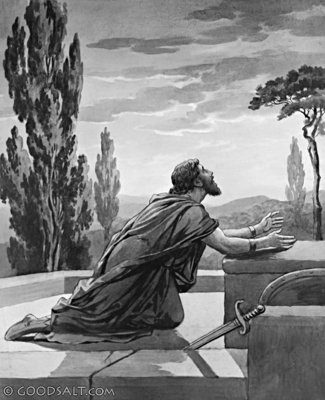 Application: 
2) Renewal is a Process (1 Jn 1:5-10) involving: 
  Honest recognition.  Vs 5-6 “If we say we have            
             fellowship and walk in darkness, we lie!”
  Genuine Repentance  vs 7-8
  Honest Confession 9-10  “If we confess our sins…”
  Delightful Restoration (Cleansing) vs 7,9
   “he is faithful and just to forgive us our sins
   and to cleanse us from all unrighteousness”
Renewal is a Partnership & Process.  James 4:6-9 
Entropy drains our hope and energy.  
“But he giveth more grace.
 Wherefore he saith, God resisteth the proud, 
but giveth grace unto the humble. 
Submit yourselves therefore to God. 
Resist the devil, and he will flee from you. 
Draw nigh to God, 
and he will draw nigh to you.
Renewal is a Partnership & Process.  James 4:6-9 
“Cleanse your hands, ye sinners; 
and purify your hearts, 
ye double minded. 
 Be afflicted, and mourn, and weep: 
let your laughter be turned to mourning, 
and your joy to heaviness. 
(That’s Repentance!)
Renewal is a Partnership & Process.  James 4:10 
“Humble yourselves in the sight of the Lord, 
and he shall lift you up.”
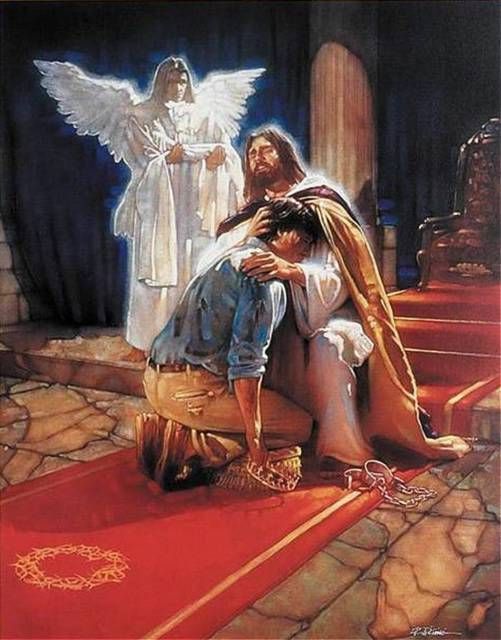 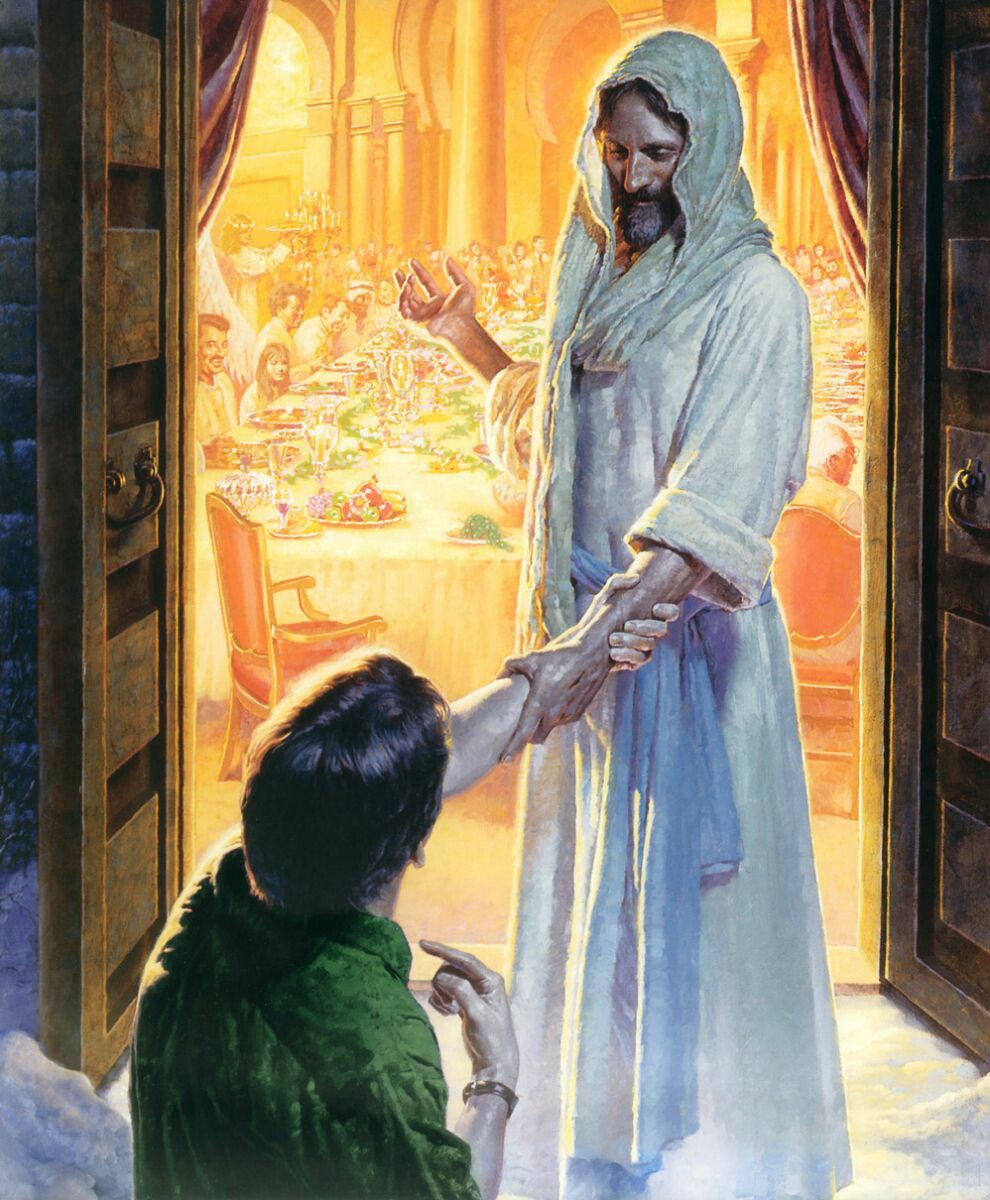 Will you partner with God in this Process of Renewal.
Ps. 23:3  “He restoreth my soul: 
he leadeth me in the paths of righteousness 
for his name's sake.”
John 10:27 “My sheep 
    hear my voice…,
and they follow me.”
Are you?
Do You?
Will You?